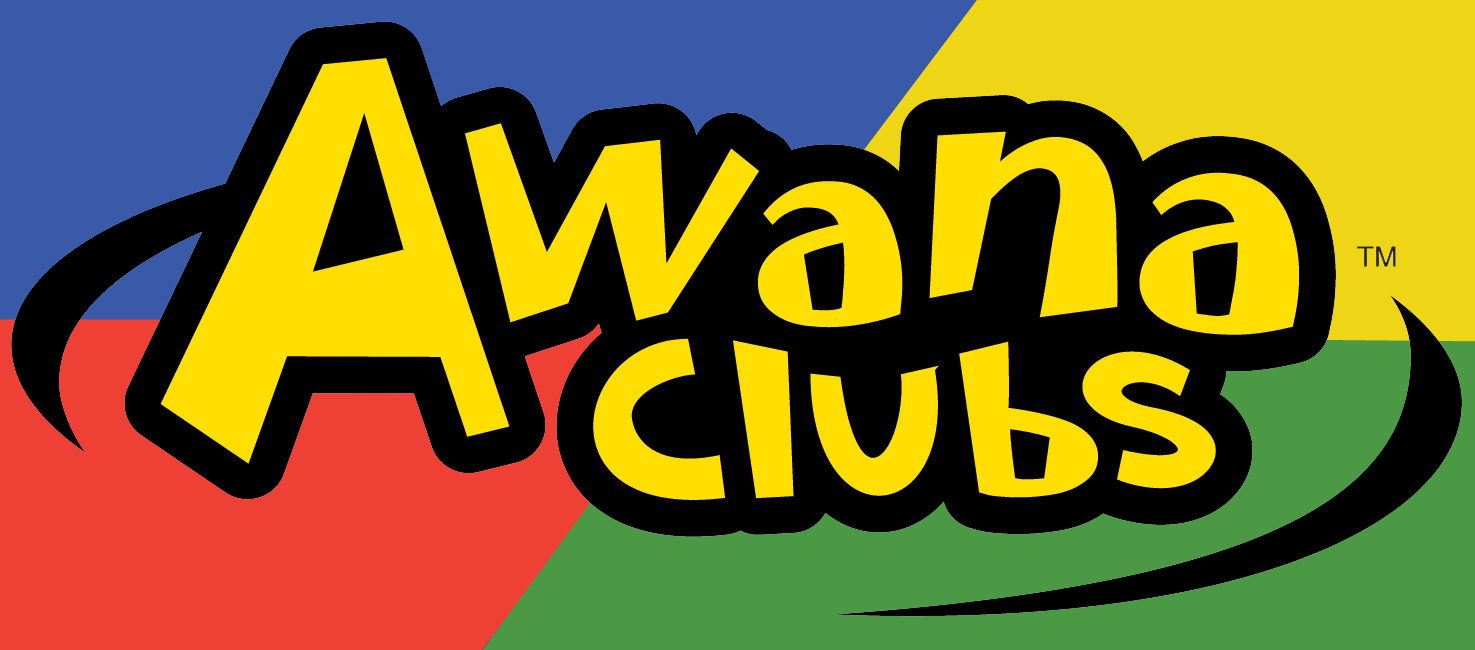 2 Timothy 2:15
Be diligent to present yourself approved to God as a workman who does not need to be ashamed, accurately handling the word of truth.
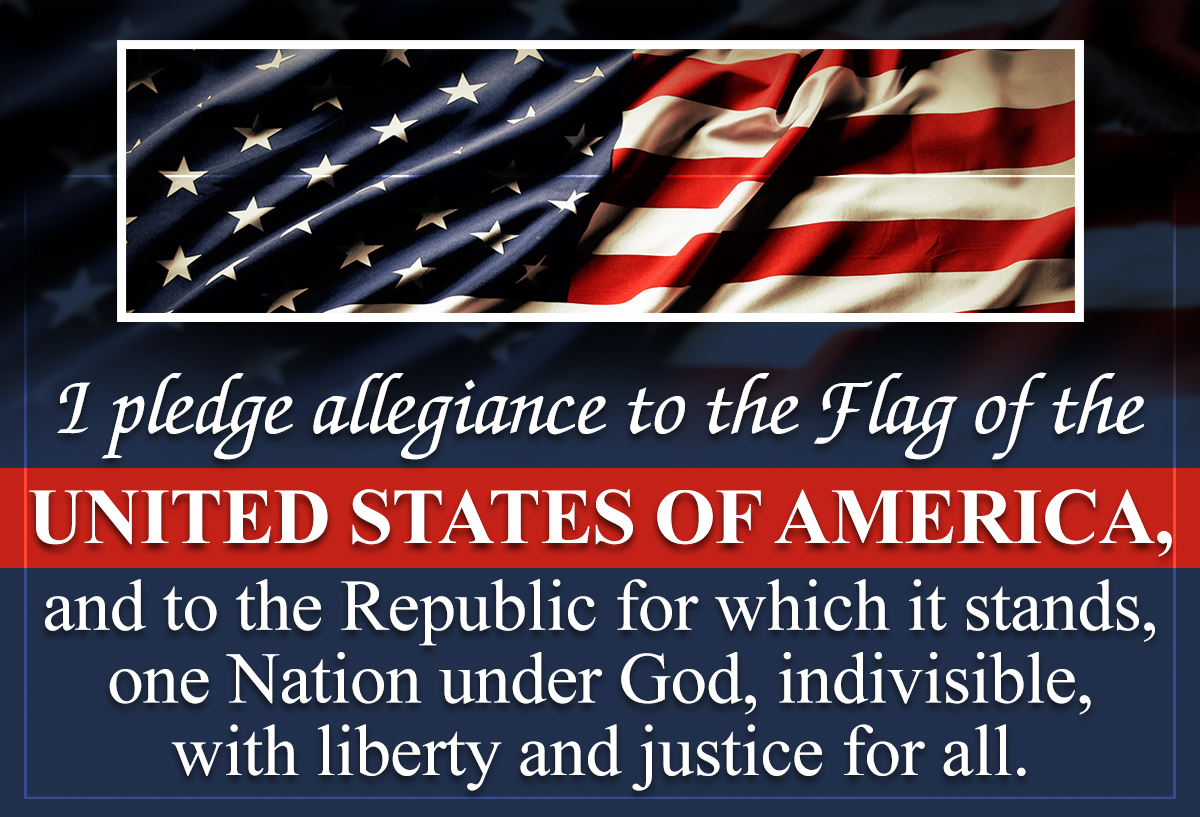 The Persistent Widow
Luke 18:1-8Luke GodfreyHope Community Bible ChurchSeptember 29th, 2019
Luke 18:1-4
1 Now He was telling them a parable to show that at all times they ought to pray and not to lose heart, 2 saying, “In a certain city there was a judge who did not fear God and did not respect man. 3 There was a widow in that city, and she kept coming to him, saying, ‘Give me legal protection from my opponent.’ 4 For a while he was unwilling; but afterward he said to himself, ‘Even though I do not fear God nor respect man,
Luke 18:5-8
5 yet because this widow bothers me, I will give her legal protection, otherwise by continually coming she will [c]wear me out.’” 6 And the Lord said, “Hear what the unrighteous judge *said; 7 now, will not God bring about justice for His elect who cry to Him day and night, and will He delay long over them? 8 I tell you that He will bring about justice for them quickly. However, when the Son of Man comes, will He find faith on the earth?”
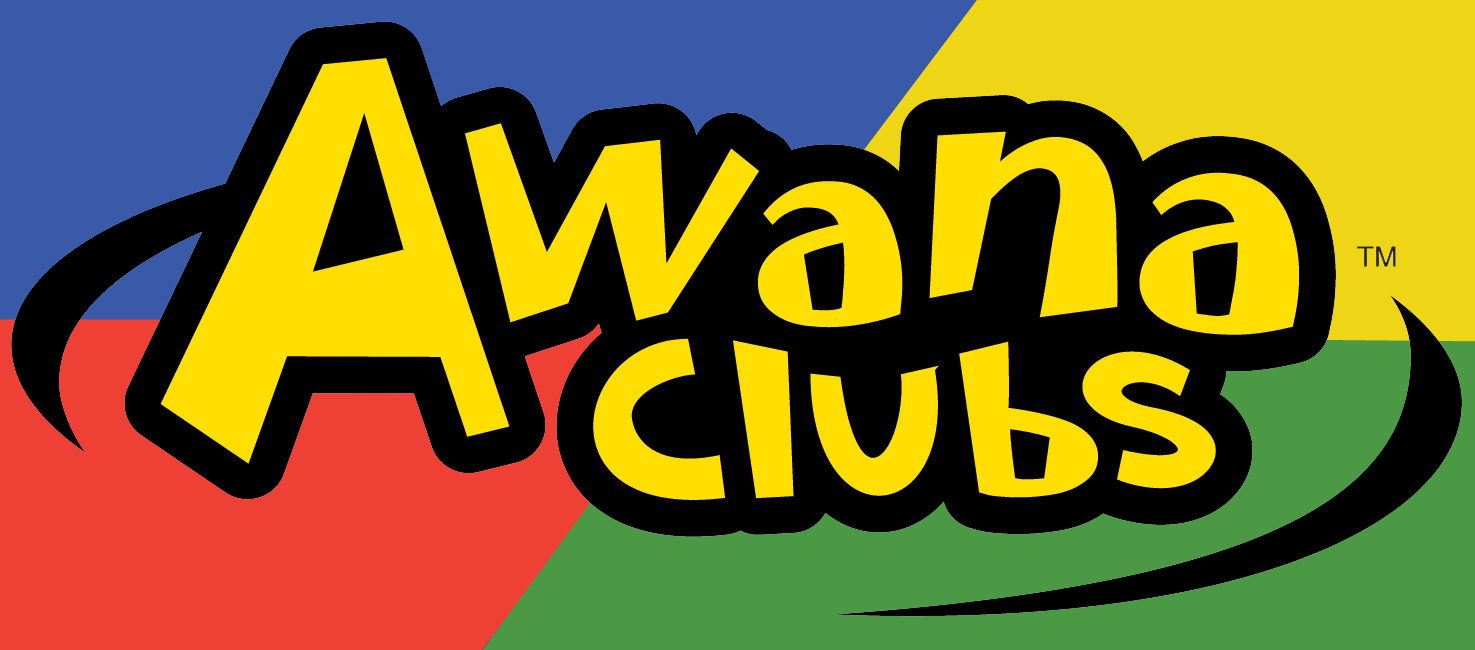